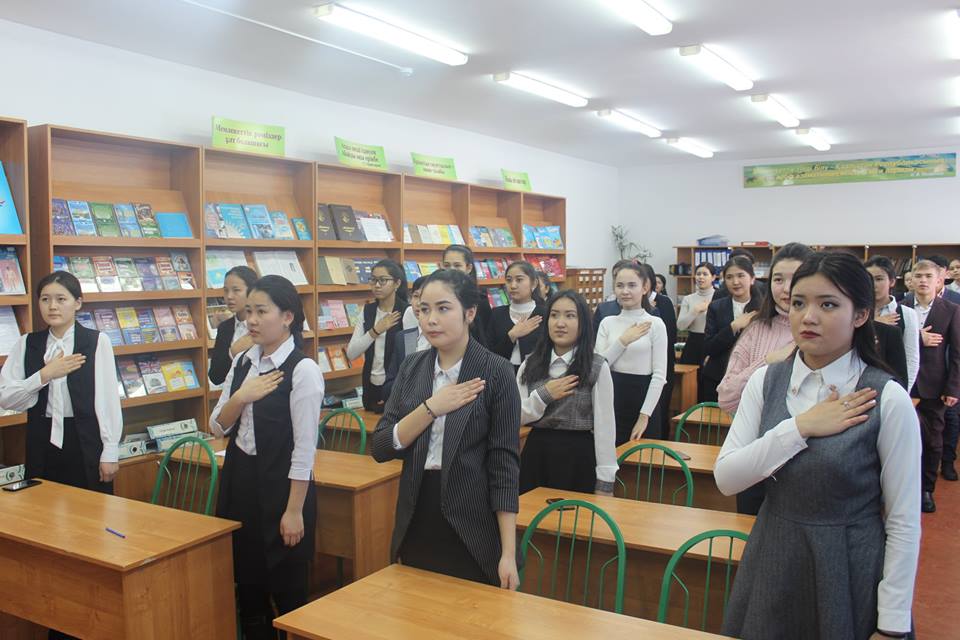 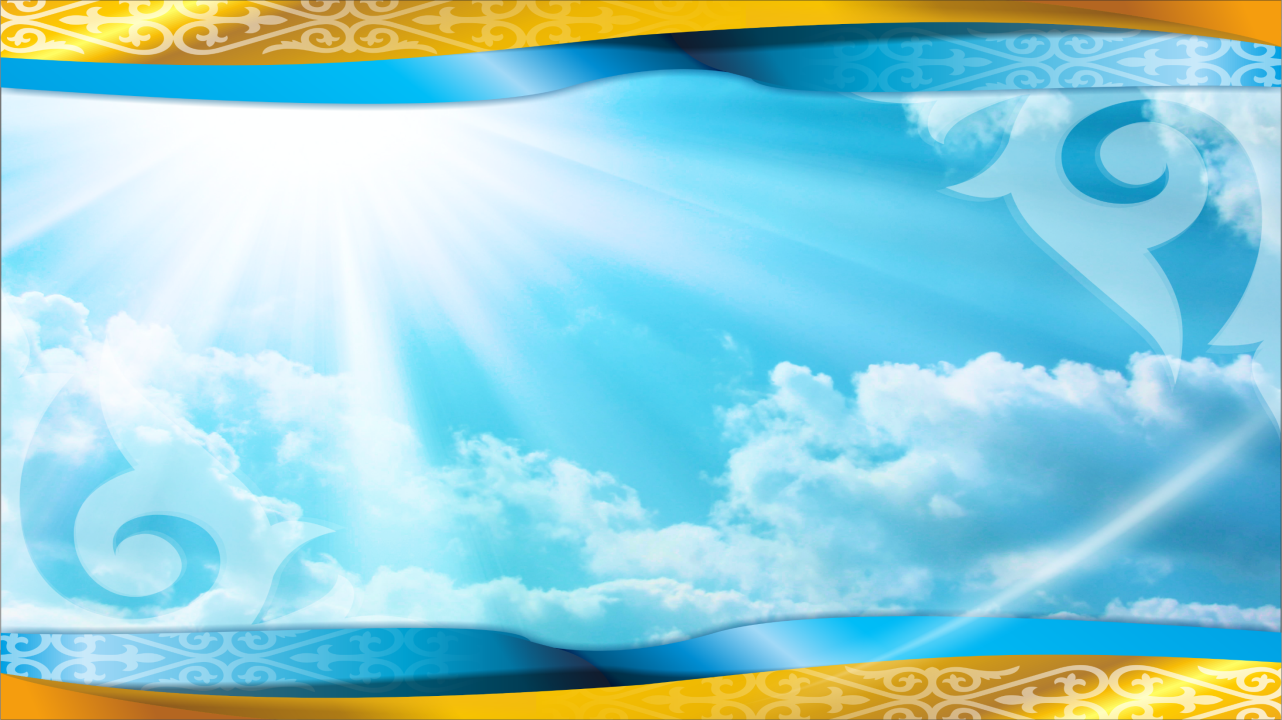 «Мамандық таңдау – маңызды іс» кәсіби бағдар  жұмыстары
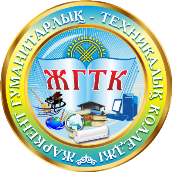 1
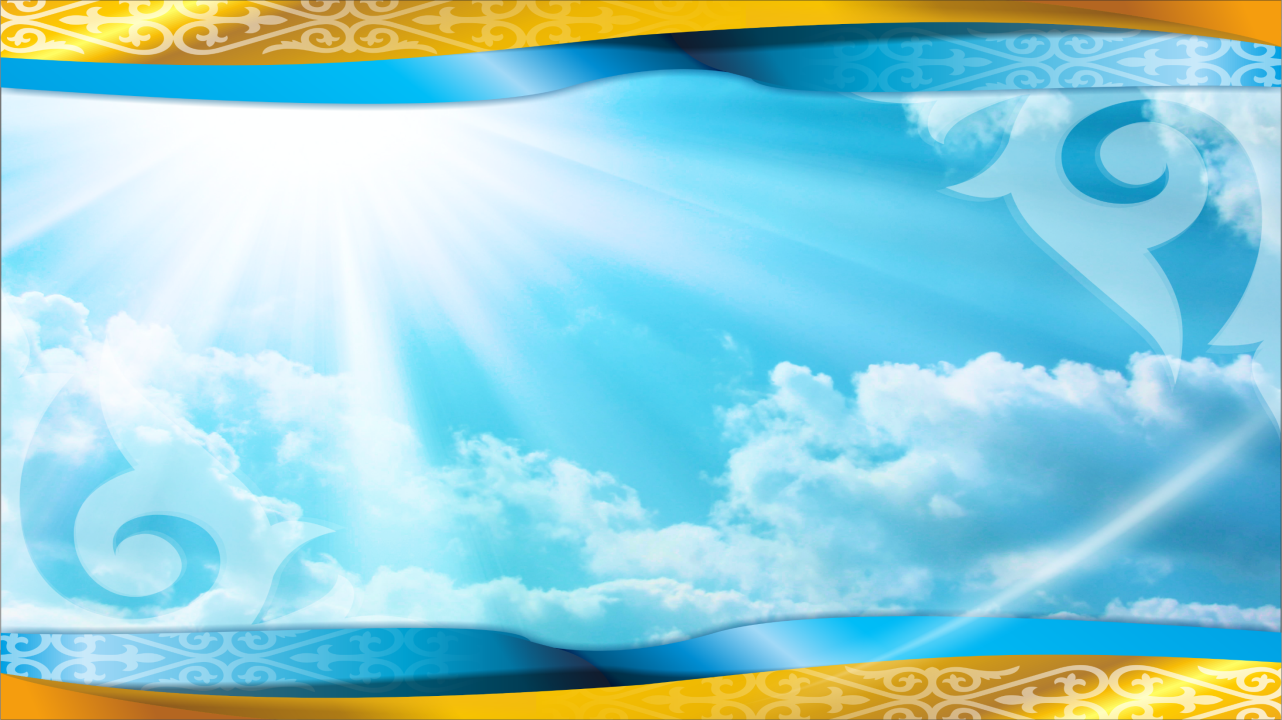 Кәсіптік бағдар беру жұмысының                             мақсаттары:-жеке қасиеттеріне сәйкес, кәсіби қызметті сапалы түрде таңдаған студенттер контингентін қамтамасыз ету;-болашақ абитуриенттер ішінен колледжге қабылдау барысында сапалы таңдау жасау;-колледждегі мамандықтар мен кәсіптерді дәріптеу, жарнамалау, танымал ету.-мектеп оқушылары арасында кәсіби бағдар жүргізілудің жүйесін құру.
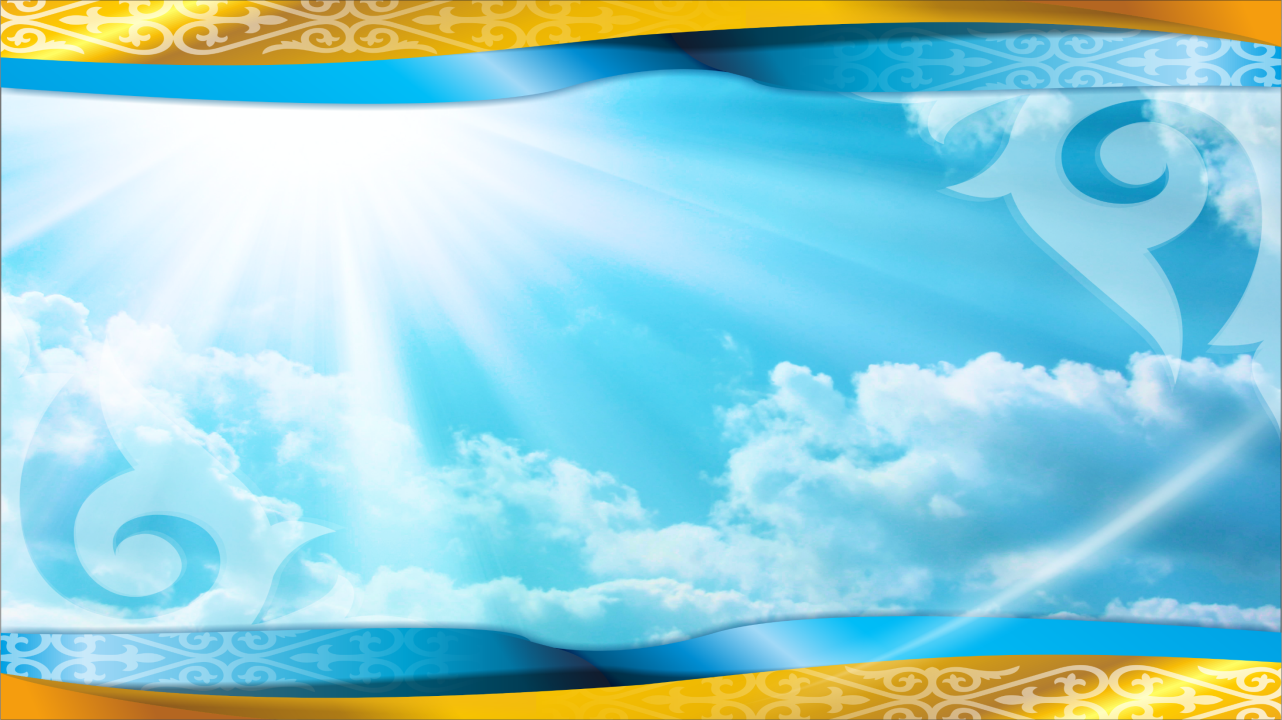 Кәсіптік бағдар беру жұмысының                              бағыттары: -Қызығушылыған сәйкес, педагогикалық мамандықтарға жастарды тарту, абитуриенттермен жұмыс жүргізу;- Жастарды кәсіби бағдарлаушы ұйымдармен, кәсіби бағдар бойынша орталықпен, жалпы білім беретін мектептермен бірге жұмыс жүргізу.
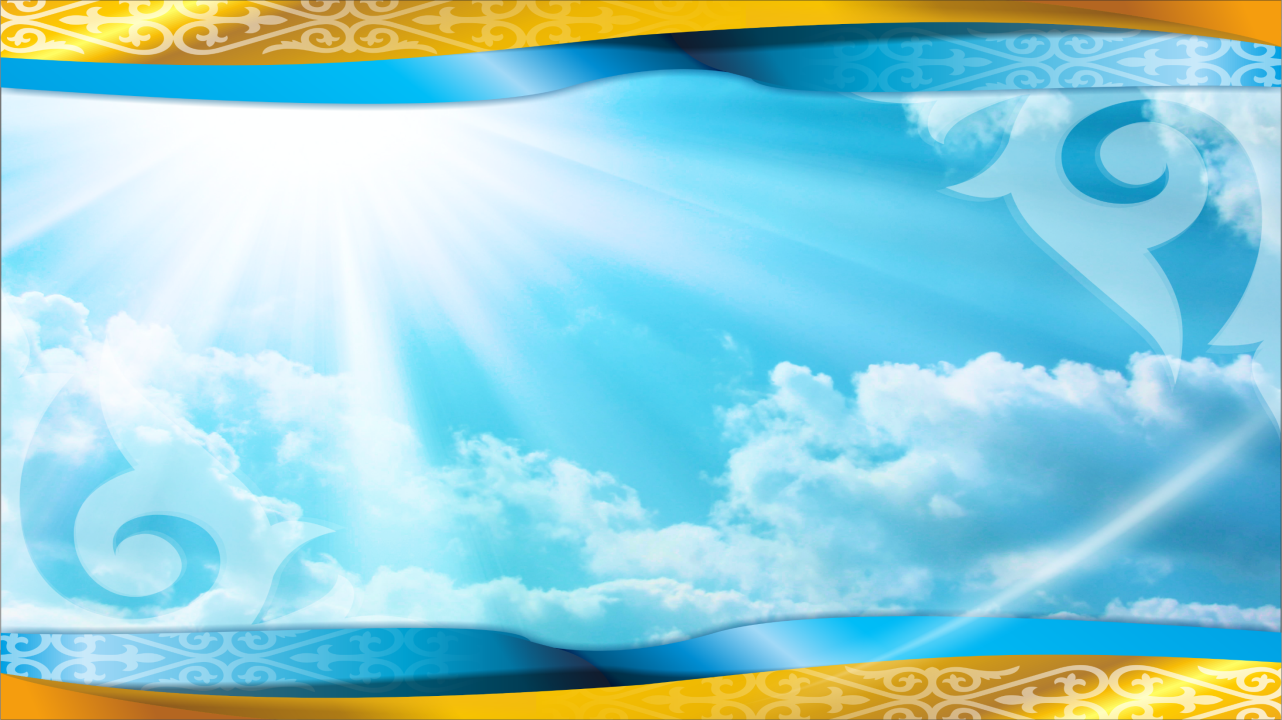 Кәсіптік бағдарлау іс-шаралары:-колледж бойынша экскурсия , ашық есік күнін өткізу;колледж сайтына мамандықтар жайлы қабылдау комиссиясының жұмыс тәртібі жайлы ақпаратты орналастыру;-кәсіптік бағдар беру бағыты бойынша аудандық, қалалық іс-шараларға қатысу;-кәсіптік бағдар беру презентацияларын өткізу мақсатында үгіт жүргізуші топтарды жіберу;жарнамалау материалдарын дайындау және басып шығару;-теледидарға, БАҚ коллдеж туралы жарнамалық ақпаратты орналастыру;-колледжде өткізілетін іс-шараларға (семинар, конференция) мектеп оқушыларының қатысуын қамтамасыз ету;
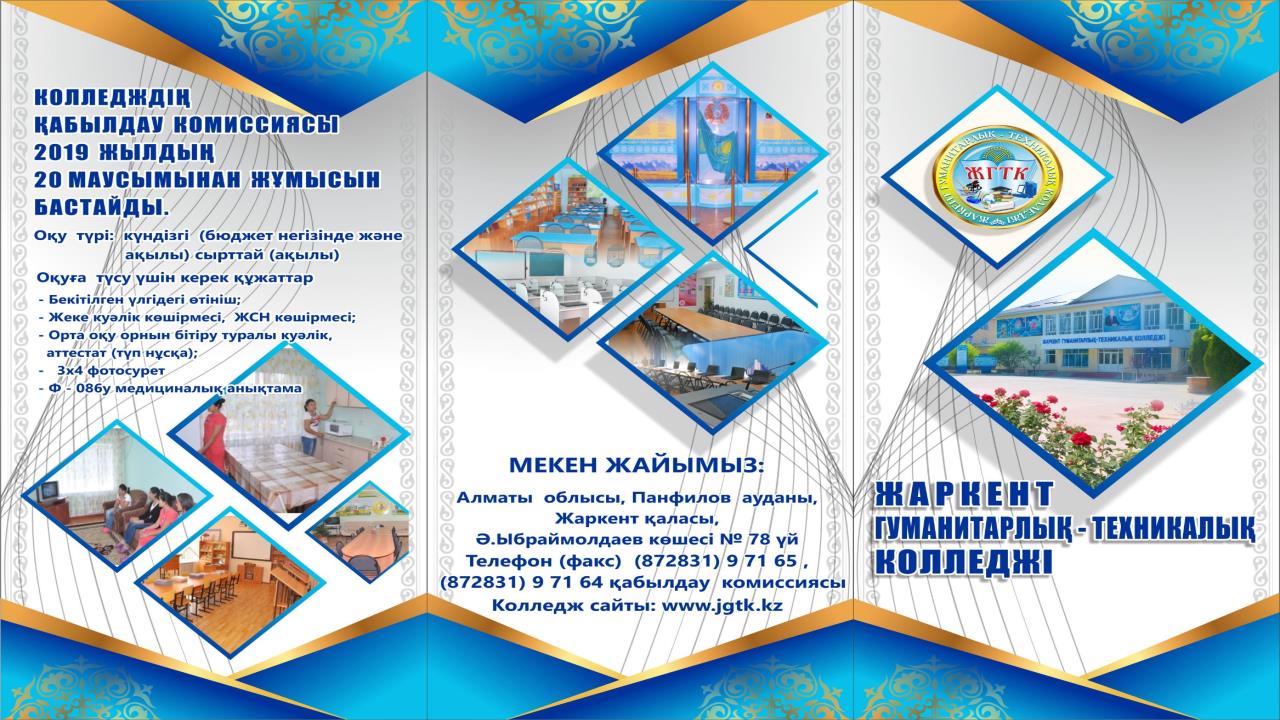 5
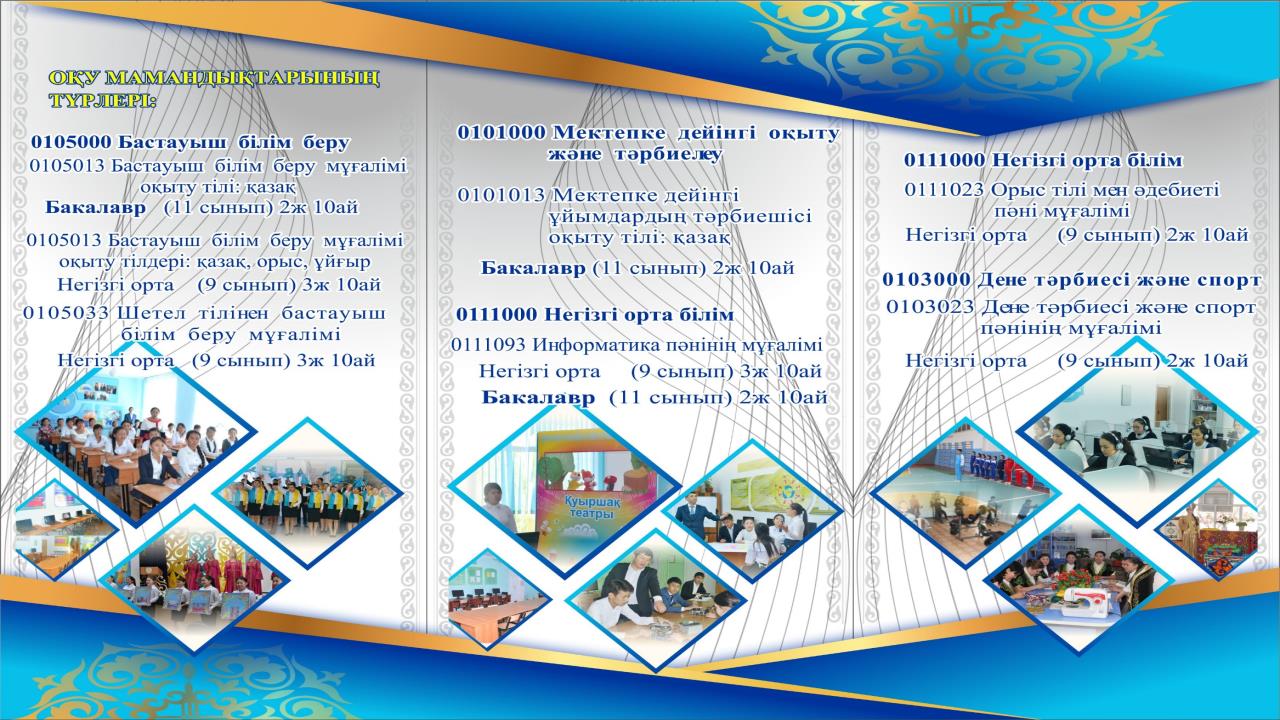 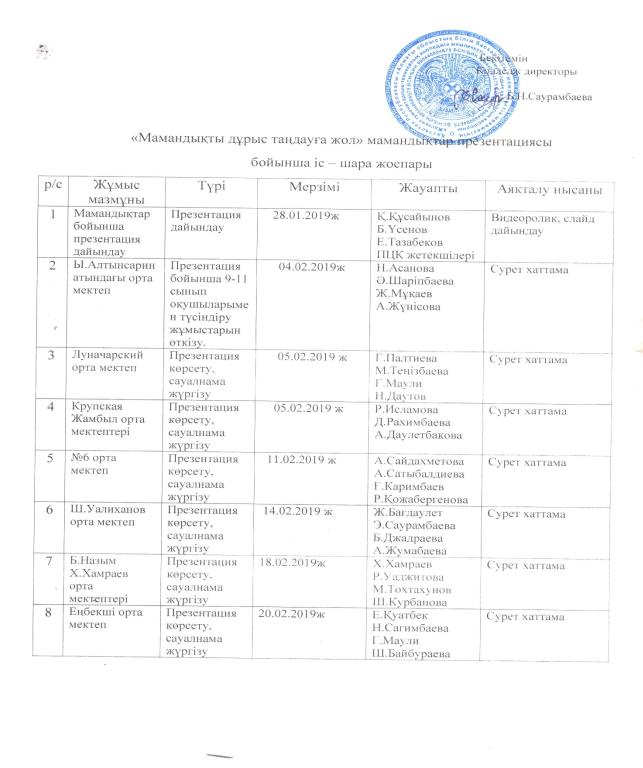 2019-20 оқуға қабылданатын мамандықтар тізімі:

010501 3 «Бастауыш білім беру мұғалімі» (қазақ, орыс, ұйғыр) 9-сынып негізінде;
010501 3 «Бастауыш білім беру» 11-сынып негізінде;
010503 3 «Шетел тілінен бастауыш білім беру мұғалімі» 9-сынып негізінде;
011109 3 «Информатика мұғалімі» 9, 11 сынып негізінде;
010101 3 «Мектепке дейінгі ұйымдардың тәрбиешісі» 11-сынып негізінде
010303 3 «Дене тәрбиесі және спорт пәнінің мұғалімі» 9-сынып негізінде
011101 3 «Орыс тілі және әдебиеті пәнінің мұғалімі» 9-сынып негізінде
Ы.Алтынсарин атындағы ОМ
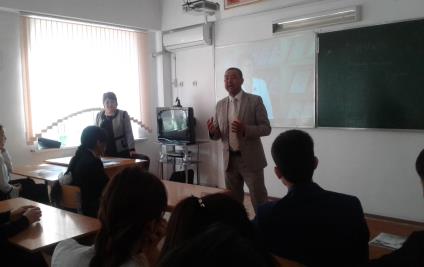 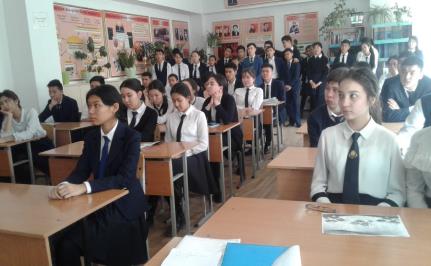 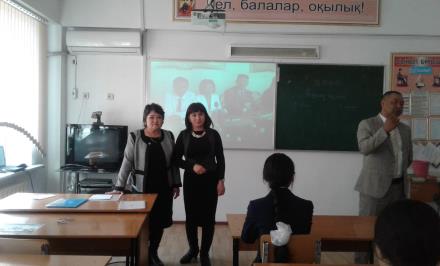 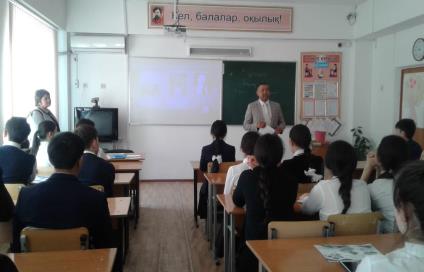 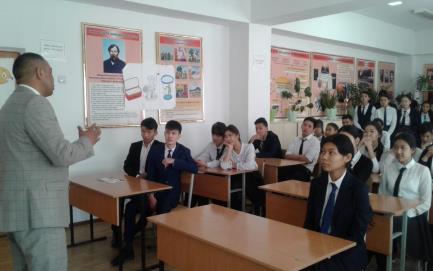 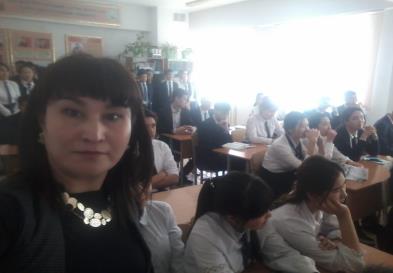 Крупская, Жамбыл атындағы ОМ
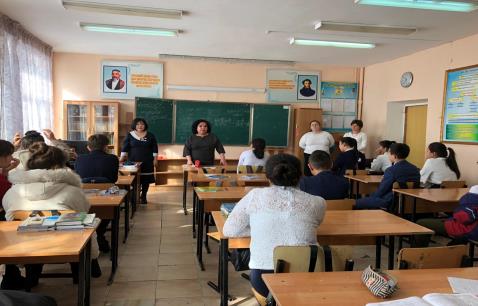 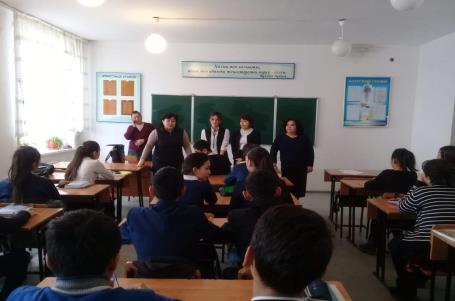 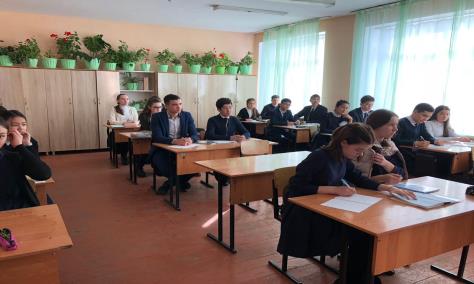 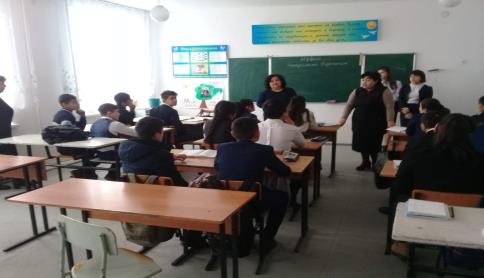 №6 ОМ
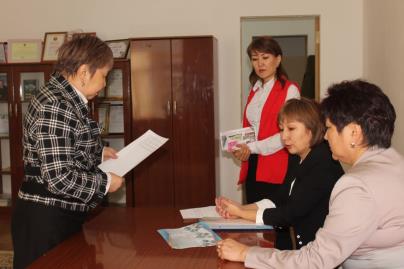 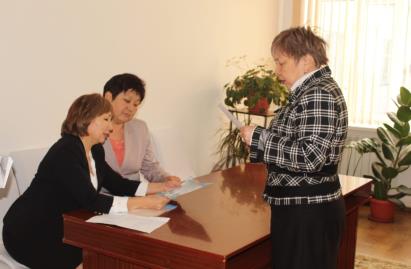 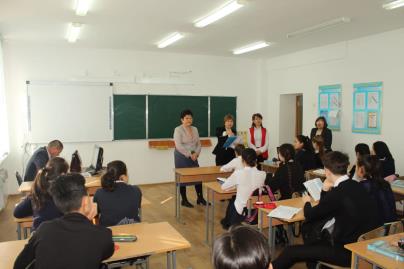 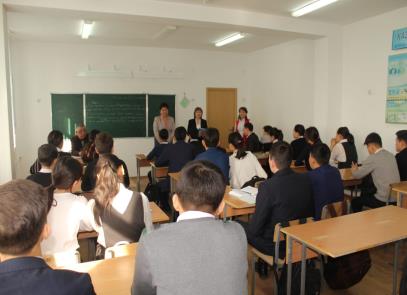 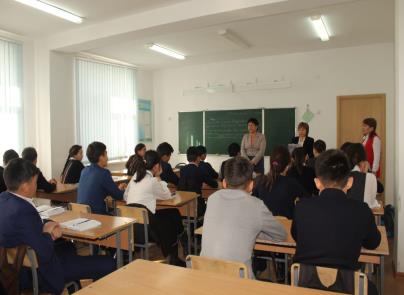 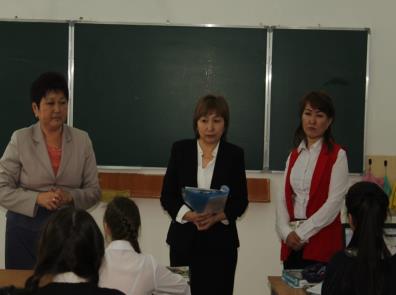 Ш.Уалиханов атындағы ОМ
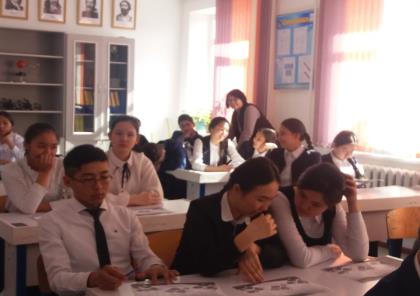 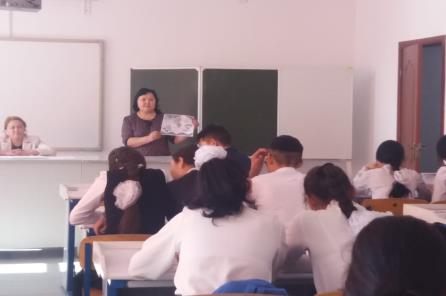 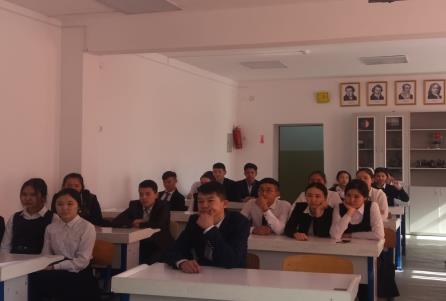 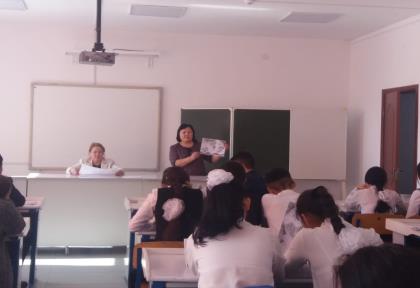 Луначарский атындағы ОМ
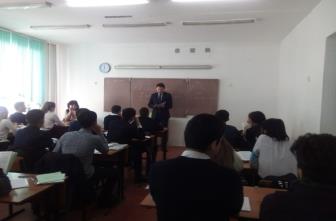 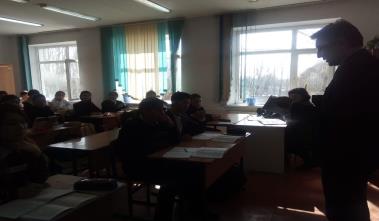 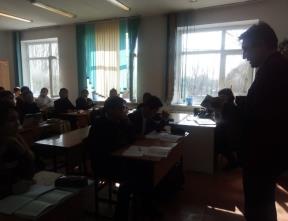 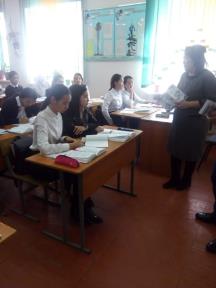 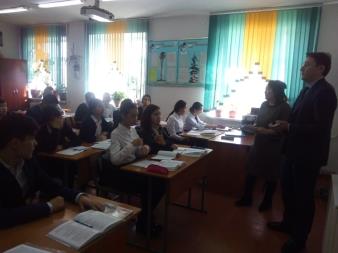 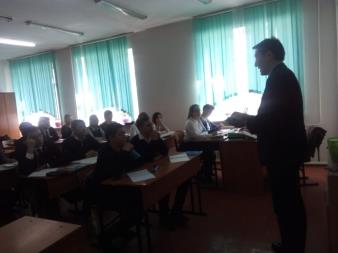 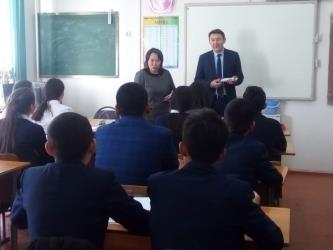 Еңбекші атындағы ОМ
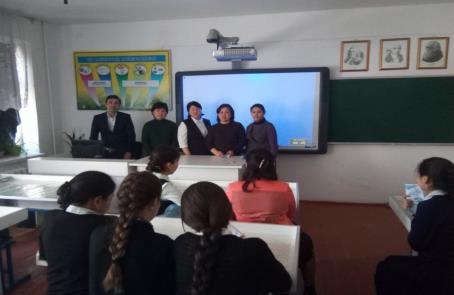 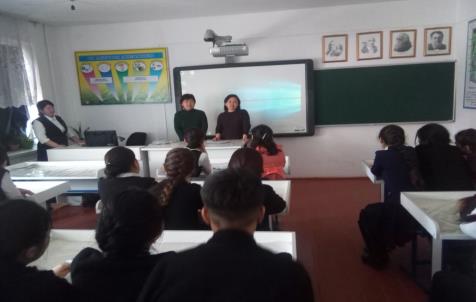 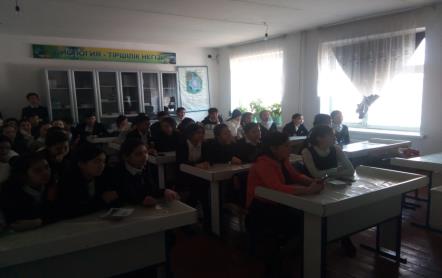 Билал Назим, Хамраев атындағы ОМ
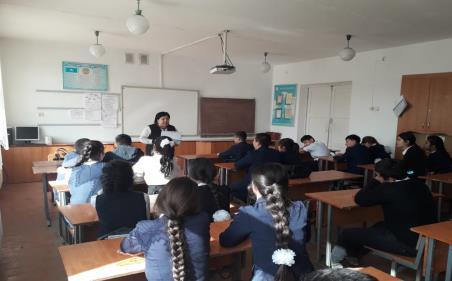 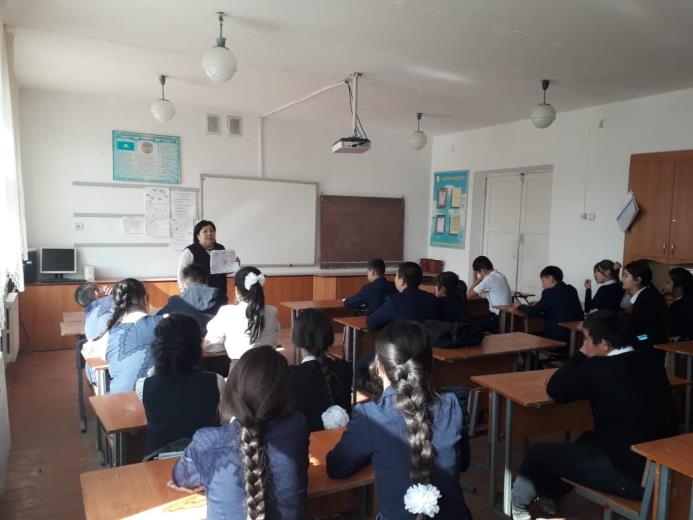 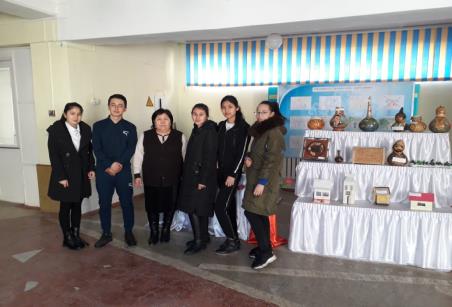 Ұйғыр ауданындағы ОМ
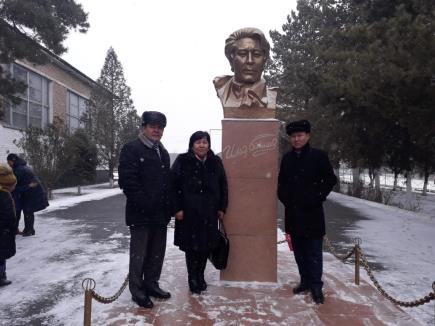 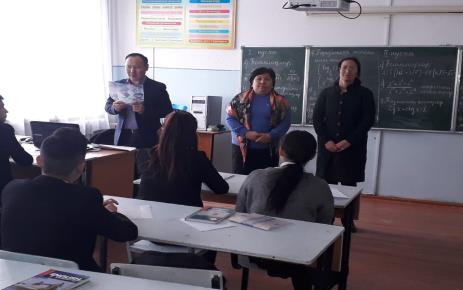 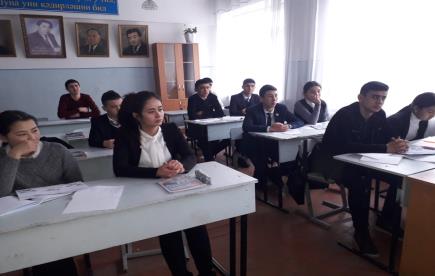 Қоңырөлең, Сарытөбе, Соцжол ОМ
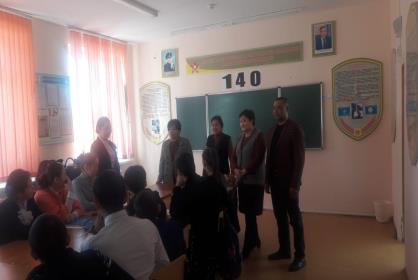 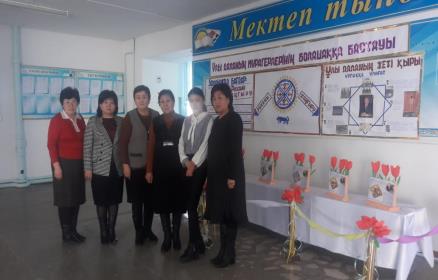 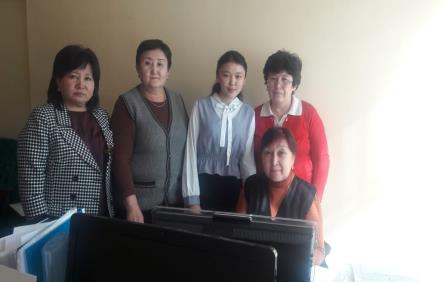 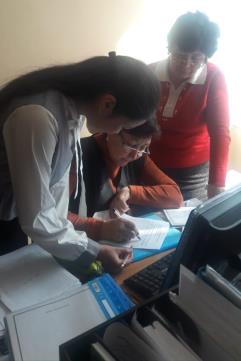 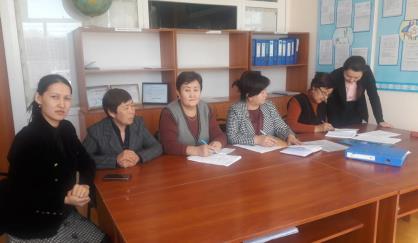 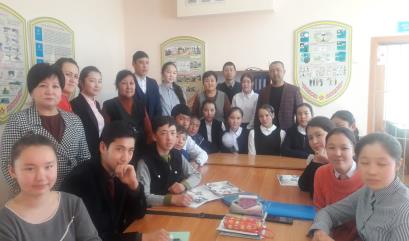